大阪“みなと”ビジョン（素案）
令和2年8月31日


大阪市港湾局
大阪府港湾局
目　　次
1

2



 3

 9

12

15

18

20

22
１　はじめに・・・・・・・・・・・・・・・・・・・・・・・・・・・・・・・・・・・・・・

２　コンセプト・・・・・・・・・・・・・・・・・・・・・・・・・・・・・・・・・・・・・

３　具体的な取組み

　⑴　モノの交流を増やす（港湾物流）・・・・・・・・・・・・・・・・

　⑵　ヒトの交流により賑わう（クルーズ・まちづくり） ・・・・・・

　⑶　安全で安心な大阪“みなと”（防災）・・・・・・・・・・・

　⑷　クリーンでグリーンな大阪“みなと”（環境） ・・・・・

　⑸　一元化によるコトの効率化（システム） ・・・・・・・・・・・・

４　ロードマップ・・・・・・・・・・・・・・・・・・・・・・・・・・・・・・・・・・・

５　終わりに・・・・・・・・・・・・・・・・・・・・・・・・・・・・・・・・・・・・・・
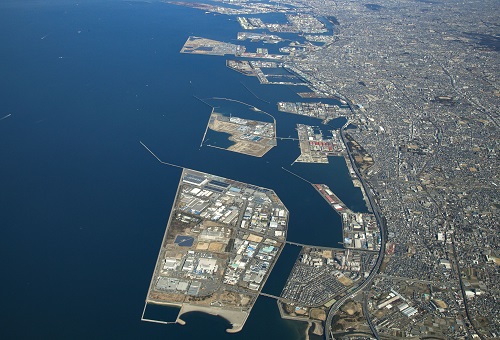 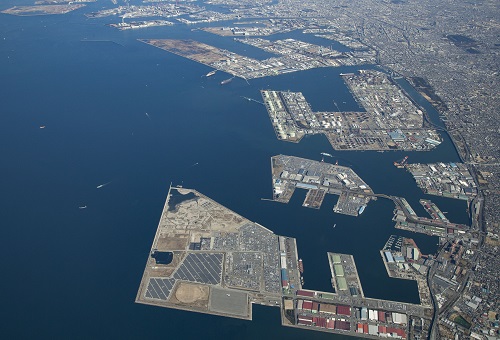 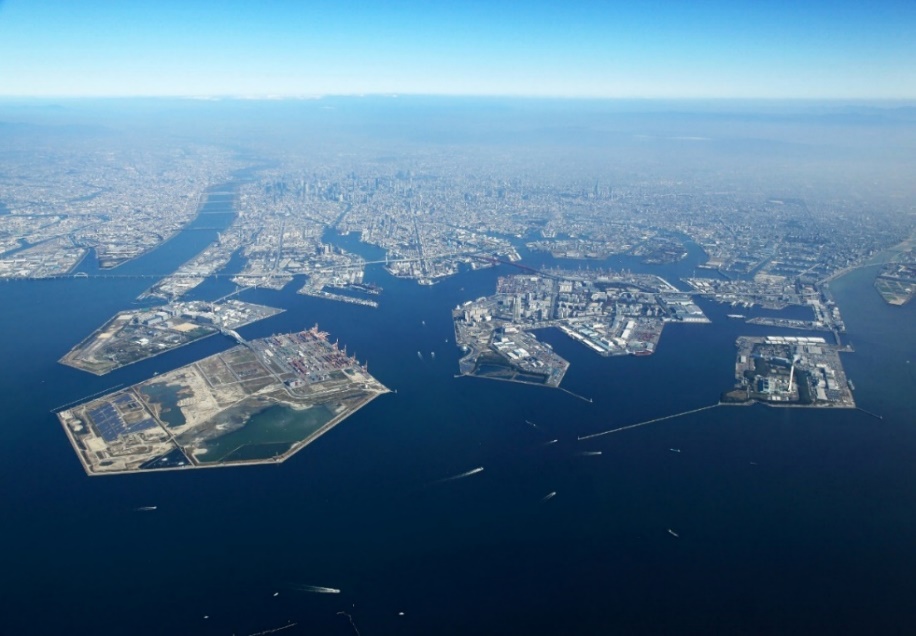 堺泉北港
阪南港
大阪港